м
г
у
н
о
е
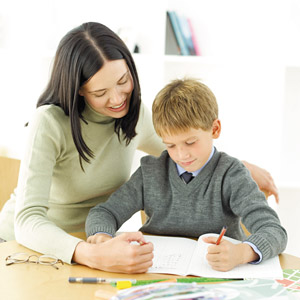 н
е
е
т
я
у
а
с
ч
п
л
о
http://aida.ucoz.ru
Безусловное  принятие -
основа  всей воспитательной             работы с детьми.
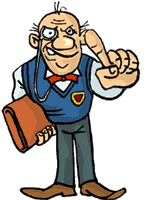 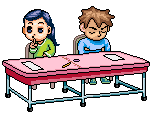 Психологическое  благополучие
Успешность ребенка зависит от психологического климата той среды, где он учится или находится. А климат этот зависит от стиля общения.
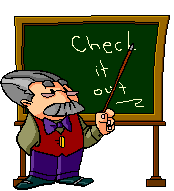 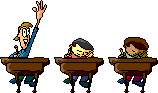 Дети с низкой самооценкой обречены на неуспех.
Положительное отношение к себе -
основа  психологического  выживания, и ребенок постоянно  ищет  или  даже борется  за  него
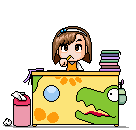 Как можно поддержать самооценку ребенка?
Безусловно принимать.
Активно  слушать  его  переживания.
Считаться  с  его потребностями.
Быть  с   ним  всегда р ядом.
Не вмешиваться  в  его  занятия , с которыми он справляется.
Помогать, когда  он  просит.
Поддерживать  успех.
Доверять  ребенку.
Конструктивно  разрешать  конфликты.
Использовать чаще  приветливые фразы  одобрения  и поощрения.
Не скупиться на ласковые жесты, нежность – это знак принятия и любви, не смотря ни на что.
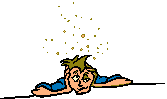 Условия создания ситуации успеха
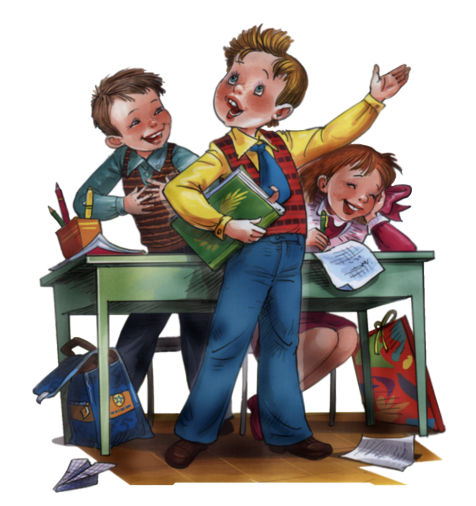 Доброжелательность
Снятие  страха
Скрытая  инструкция
Авансирование
Персональная  исключительность
Педагогическое  внушение
Высокая  оценка  деятельности.
Приемы создания ситуации успеха
прием «Эмоциональное  поглаживание»
прием «Даю шанс»
прием «Следуй  за  нами»
прием « Эмоциональный всплеск»
прием  «Обмен  ролями»
прием «Заражение»
прием «Отсроченной отметки»
прием «Эврика»
прием «Интеллектуальной инверсии»
прием «Умышленная ошибка»
прием «Линия  горизонта»
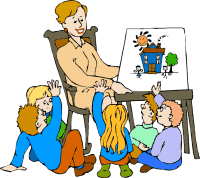 Спасибо за внимание!
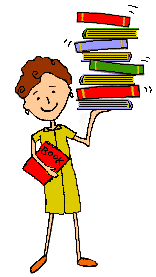